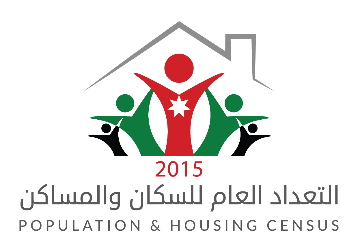 Management Of Change In Transition Process from Traditional Method to Use of Advanced Technology in Population & Housing Censuses
Dr. Qasem Said Alzoubi 
Director General Of DoS
1
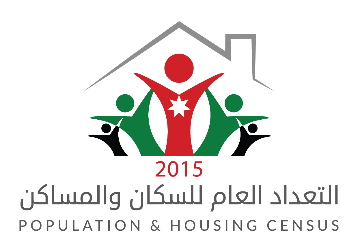 Main Goals of using Advanced Technology in Census
Reducing Time for (Data Collection, Data Transmission, Data Processing & Extraction of Results) 
Quality Control of Census Data Through: (Demarcation and listing Operations, Questionnaire Design, Training Plan, Software Applications, Pre-Pilots, GIS/GPS, Manuals, Actual Enumeration Plan, etc.).
Field Work Management (Field Organizational Structure, Software Applications, Assign & Re-Assign of tasks, Technical and Statistical Support, etc.).
Online Data Transmission (Private Network).
Continuity of Using Technologies in Upcoming Censuses and surveys. 
Re-utilizing the Large Number of Tablets by the Dos, Other Governmental Institutions and Other Countries.
2
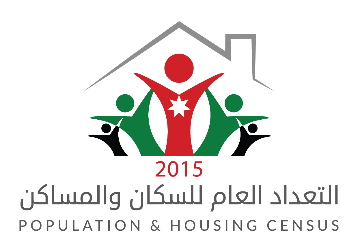 Main Challenges of using Advanced Technology in Census(1)
Limited Time Period Between the Decision to Use Technology and its Implementation Compared with the huge work required.
Lack of Experience:(DoS Staff, Regional NSOs, Private Sector) 
Resistance Towards Using Technology in Census by DoS Staff
The Need for Infrastructure (Data Center, Call Center, Operation Room)
Procedures of Procurements and contracts in limited time
Total Population Coverage in Actual Enumeration (Jordanians, Non-Jordanians)
3
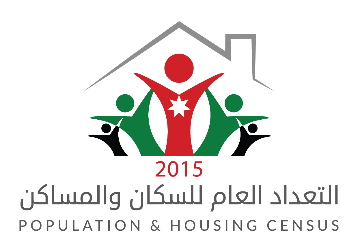 Main Challenges of using Advanced Technology in Census(2)
Involving Different  Institutions to Become effective Stakeholders.
Large Scale Project: (24,000 Field Workers &  hundreds of Administrators)
High Risk Project: (10 Days to count all the  Population by using New Technology without previous experience)
4
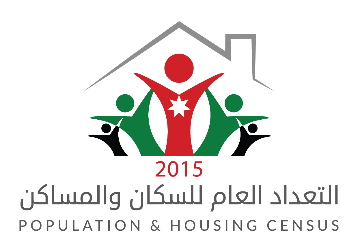 Requirements for Using Advanced Technology in Censuses
Political Support.
Institutional Support: Ministries, Public and Private Institutions.
Financial Support.
Human Resources:(Administrators, Technical Staff, and Enumerators).
Technical and Infrastructure Needs (Data Center, Call center, Operation Room, Regional Offices, etc.)
Contracting with Private Companies.
Logistical Requirements (Thousands of Vehicles, Public Security, 100 Regional Offices, etc.)
5
How DoS Overcame and Minimized the Unplanned Adverse Impact of using Advanced Technology
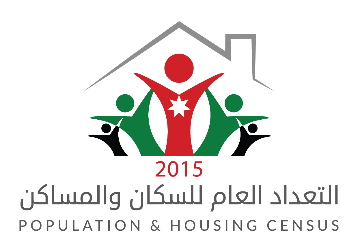 Plans for Convincing Government (Awareness, SWOT Analysis, Cost Analysis).
Plans for Convincing Stakeholders (Awareness, Brainstorming Meetings ).
Plans for Convincing DoS Staff (Awareness, Brainstorming Meetings, Intensive Presentations, SWOT Analysis).
Full Documentation of Technology Requirements.
Preparing of Appropriate Plans for Training, Field work and Dissemination of Census Results
Preparing Manuals for Using Advanced Technology
6